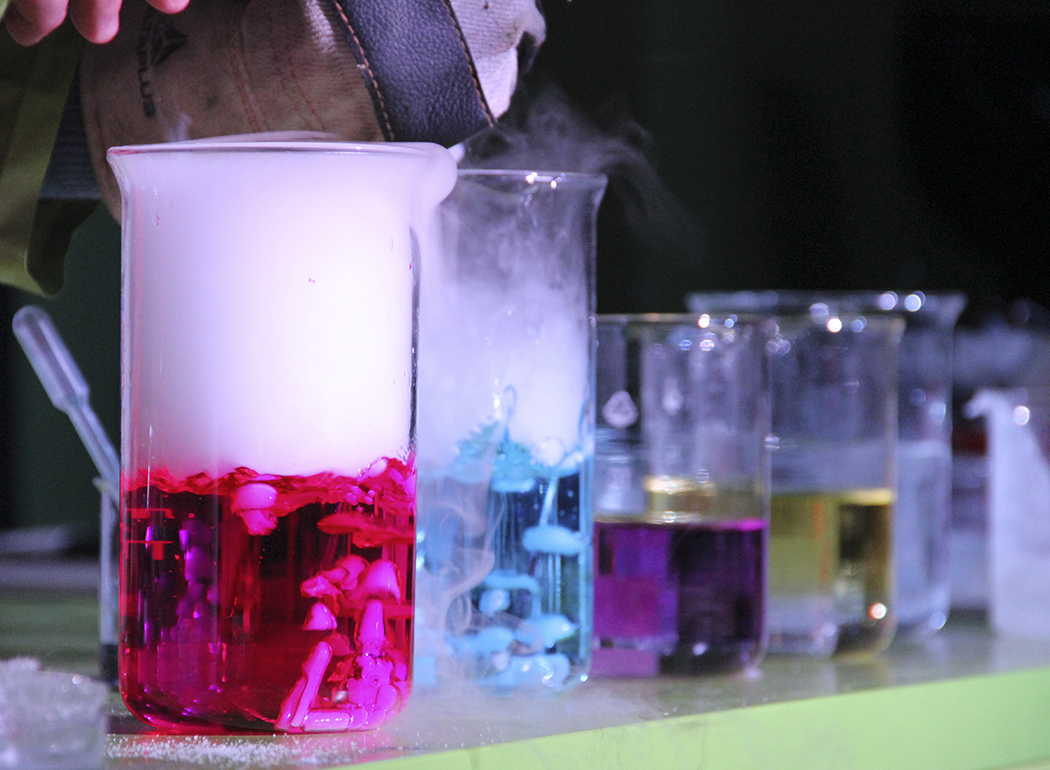 Метод кислотно-основного титрування
План
Характеристика методу кислотно-основного титрування та його використання.
Титранти, їх приготування.
Вибір індикаторів, рН-індикатори.
Криві титрування.
Теорії індикаторів (Оствальда, хромофорна теорія). 
Розрахунки в кислотно-основному титруванні.
Похибки кислотно-основного титрування.
КИСЛОТНО-ОСНОВНЕ ТИТРУВАННЯ
(метод нейтралізації) — титриметричний метод аналізу, в основі якого (у водному середовищі) лежить реакція нейтралізації: H3O+ + OH- = 2H2O.
За допомогою цього методу проводять ряд визначень, наприклад, визначення деяких солей, які подібно до Na2CO3 і Na2B4O7· 10H2O, мають сильно-лужну реакцію внаслідок гідролізу і тому вони титруються кислотами; визначення твердості води, визначення солей амонію, визначення Нітрогену в органічних сполуках і т. д.
Відповідно до сили кислоти і основи можливі такі види кислотно-основної взаємодії:
між сильною кислотою і сильною основою;
між сильною кислотою і слабкою основою;
між слабкою кислотою і сильною основою;
між слабкою кислотою і слабкою основою.
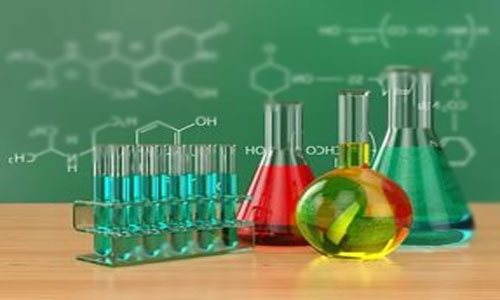 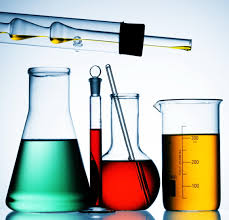 Використання методу
Цей метод використовують для кількісного визначення кислот, лугів, а також солей, розчини яких унаслідок гідролізу мають кислотну або лужну реакцію середовища.
Якщо завданням аналізу є кількісне визначення лугів або солей, розчини яких мають лужну реакцію середовища, то в якості титрантів використовують сильні кислоти (HC1, H2SО4) і такий вид кислотно-основного титрування називають ацідиметрією.
Використання методу
Якщо завданням аналізу є кількісне визначення кислот або солей, розчини яких мають кислу реакцію середовища, то в якості титрантів використовують  луги (NaOH, KOH, Ba(OH)2) і такий вид кислотно-основного титрування називають алкаліметрією.
Первинними стандартними розчинами є H2C2O4*2H2O, 
    H2C4H4O4
Для виявлення точки еквівалентності в титриметричному аналізі використовують індикатори. Вірно обраний індикатор змінює забарвлення в області стрибка титрування. Обирають індикатор за допомогою кривої титрування. Для цього на графік кривої титрування наносять інтервал переходу індикатора. У правильно обраного індикатора інтервал переходу повністю або частково перекривається стрибком титрування. Якщо такого перекривання немає, індикатор для даного титрування не підходить.
Кожний індикатор має свій інтервал переходу індикатора – це область зміни рН, в якій індикатор змінює своє забарвлення.
Індикатори також характеризуються показником титрування рТ, який є серединою інтервалу переходу індикатора.
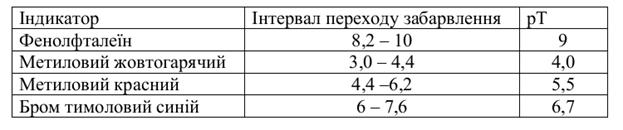 Стан рівноваги між молекулярною та іонною формами індикатора залежить від величини рН розчину. З константи дисоціації індикатора можна обчислити межі рН, в яких змінюватиметься його забарвлення в розчині. При цьому треба мати на увазі, що людське око помічає зміну забарвлення розчину лише в тому випадку, коли не менш як 10% загальної кількості індикатора переходить з однієї забарвленої форми в іншу. Величина інтервалу переходу до деякої міри залежить також від індивідуальних особливостей індикаторів, зокрема від кольору та інтенсивності забарвлення молекулярної і іонної форм індикатора.
Інтервал переходу кислотно-основних інидикаторів, залежно від величини рН:
Криві титрування
1. Титрування сильної кислоти лугом (або навпаки)
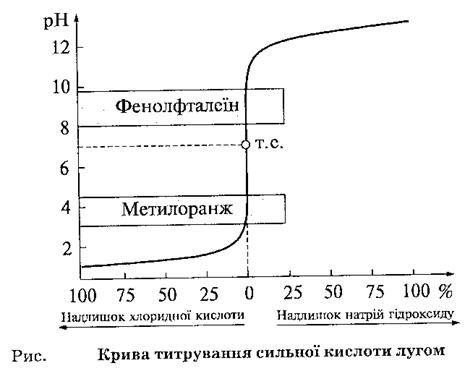 Криві титрування
2. Титрування слабкої кислоти лугом.
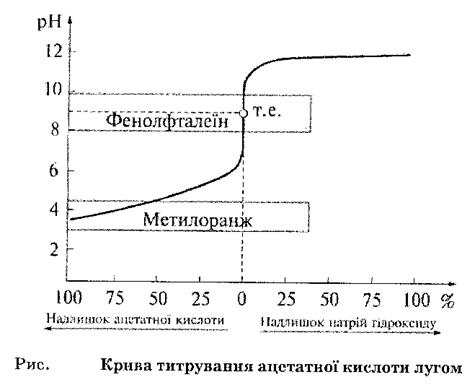 Криві титрування
3. Титрування слабкої основи сильною кислотою.
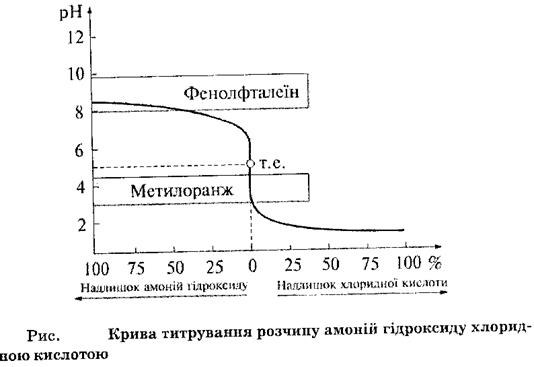 Криві титрування
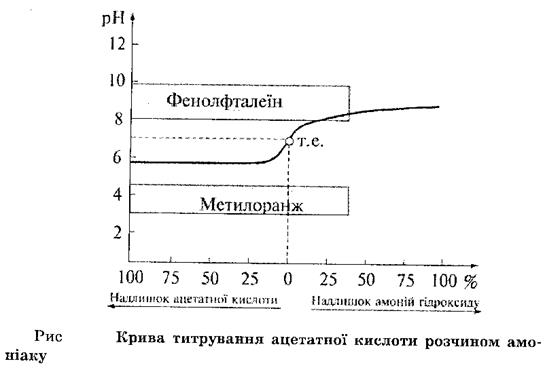 4. Титрування слабкої кислоти слабкою основою
Теорії індикаторів
Існує декілька теорій, які пояснюють природу зміни забарвлення індикаторів – це іонна, хромофорна і іонно-хромофорна.
Найбільш простою є іонна теорія Оствальда.
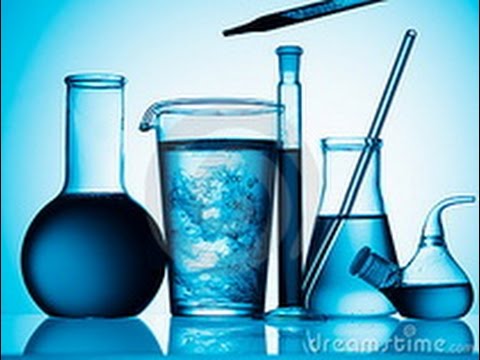 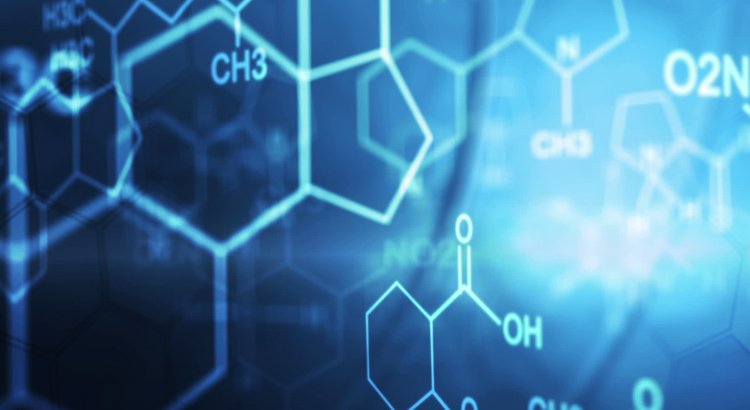 Теорія Б. Оствальда
Згідно з теорією Б. Оствальда (1984 р.), індикаторами в методі нейтралізації є речовини, забарвлення яких залежить від рН розчину. За хімічною природою кислотно-основні індикатори є слабкими органічними кислотами ( HInd ) або основами (IndOH ), які у воді частково дисоціюють.
При цьому недисоційовані молекули і утворені іони мають різний колір.
В дійсності механізм зміни забарвлення індикаторів більш складний,ніж вважав Оствальд. Подальші дослідження показали,що забарвлення органічних сполук обумовлене наявністю в його молекулі певних груп, так званих хромофорів. 
До хромофорних груп належить: 
азогрупа –N=N-, 
нітрогрупа ― NO2, 
нітрозогрупа ―NO, 
хіноїдна група .
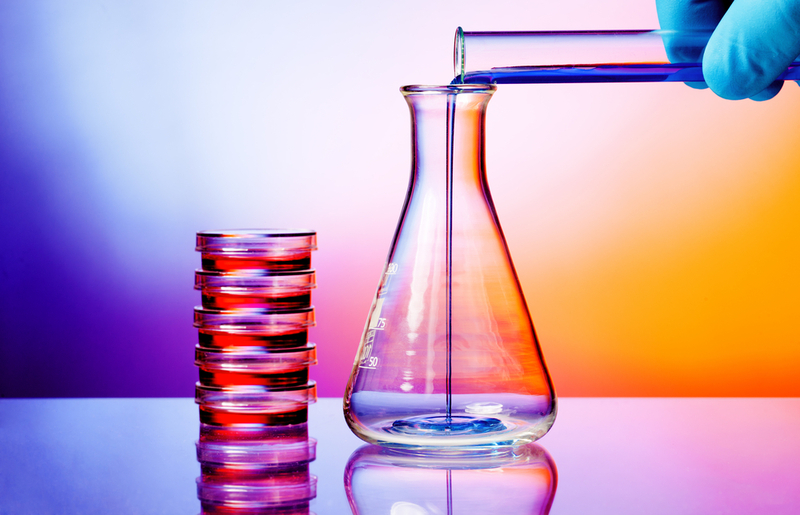 Хромофорна теорія
Згідно хромофорної теорії забарвлення органічних сполук залежить від будови молекули. Внаслідок внутрішньо-молекулярного перегрупування атомів змінюється будова молекули індикатора, а внаслідок цього змінюється і забарвлення сполуки. Бензольна система переходить в хіноїдну
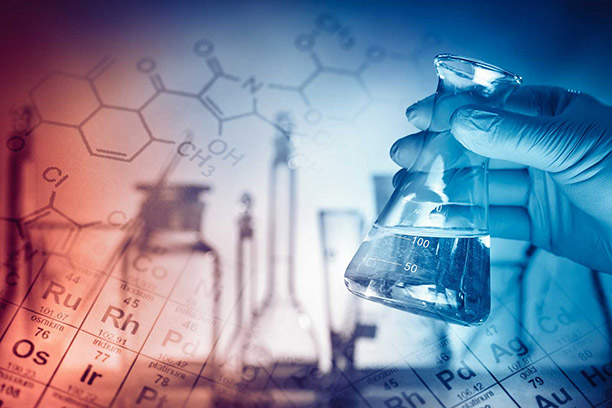 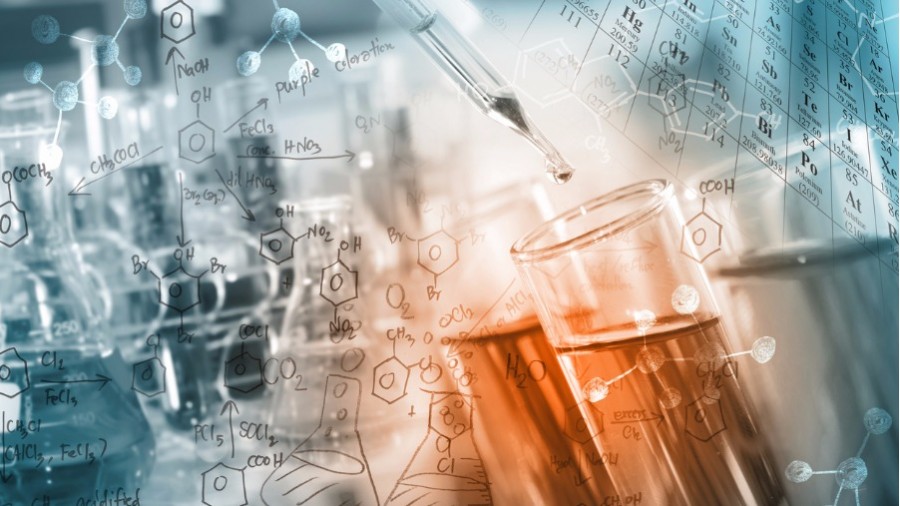 Розрахунки в кислотно-основному титруванні
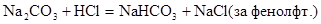 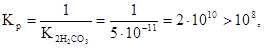 Похибки кислотно-основного титрування
рТ індикатора, який відповідає точці кінця титрування, не співпадає з рН розчину в точці еквівалентності. Це викликає індикаторну похибку титрування. Внаслідок неспівпадання рТ дещо перетитровують або недотитровують. В результаті після закінчення титрування розчин містить деякий надлишок вільної кислоти або вільного лугу.
Похибки кислотно-основного титрування
Якщо титрують кислоту і отримують Н+-похибку, то якась частина кислоти залишається невідтитрованою, і похибка стає зі знаком «-». 
Навпаки, якщо при титруванні кислоти отримують ОН- похибку, то ця похибка має знак «+», так як вона викликана надлишком ОН- іонів. 
При титруванні лугів або слабких основ знаки у Н+(і НА-похибки) і ОН- похибки (MeOH похибки), відповідно, змінюються на зворотні.
Типи похибки:
Гідрокалієва (воднева) похибка титрування
Гідроксильна похибка титрування.
Кислотна похибка титрування.
Основна похибка титрування.
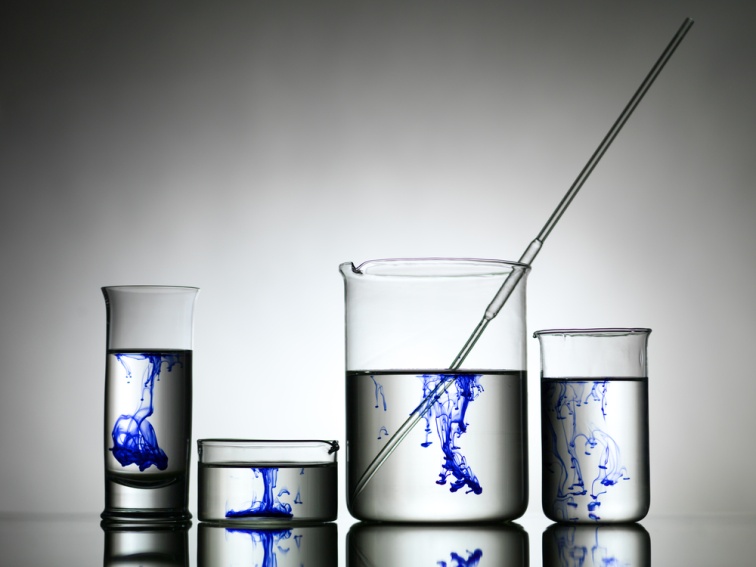 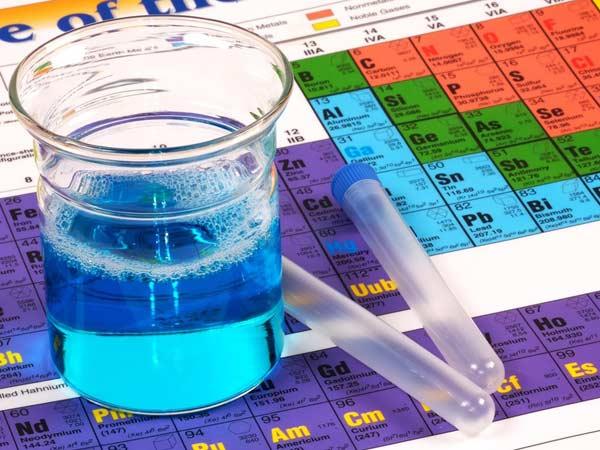 ДЯКУЮ ЗА УВАГУ!